Спеціалізовані відеосистеми та дослідження їх  якості і ефективності
Дослідження характеристик
Калькулятор трафіка IP-відеокамерЗавдання на заняття
Виконати дослідження величини необхідного трафіка відеосистеми в залежності від:
1)типу камери(роздільної здатності);
2)типу стискання кадрів;
3)активності в кадрі;
4)частоти кадрів;
5)кількості камер.
Калькулятор трафіка
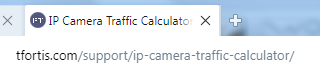 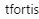 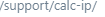 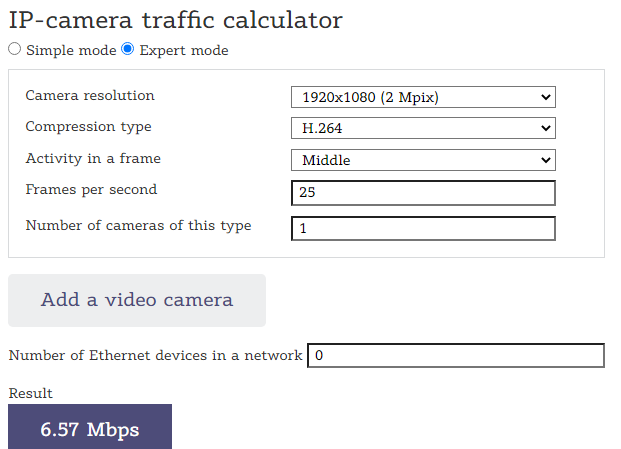 Калькулятор якості відеоспостереження
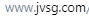 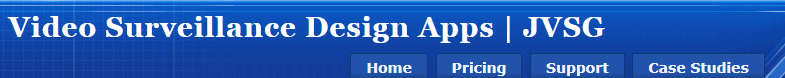 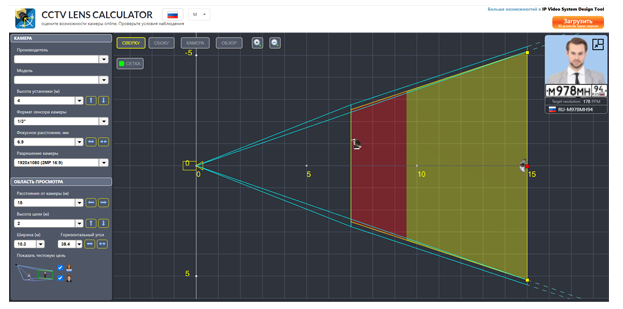 Завдання і програма досліджень якості
1) дослідити залежність якості відеоспостереження від дальності, розмірів об’єкта, кількості пікселів ,фокусної відстані;
2) дослідити вплив розміру зони огляду,роздільної здатності, параметрів камери і її типу на якість спостереження.
Дослідження ефективності системи відеоспостереження в комплексі
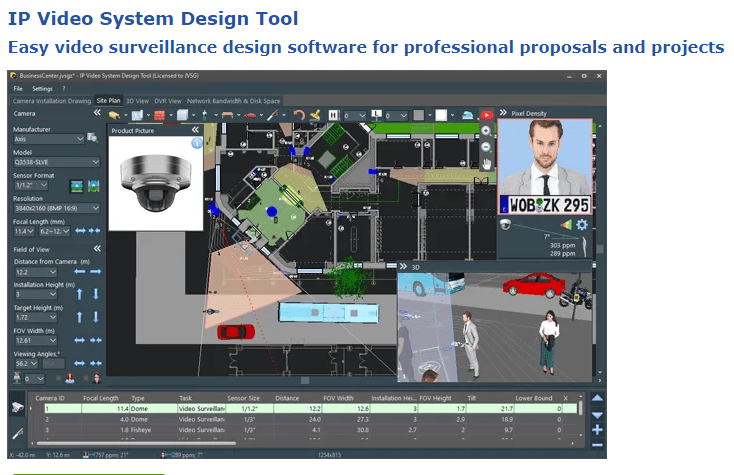 Дослідження параметрів ТБ-камери на якість спостереження
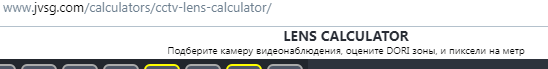 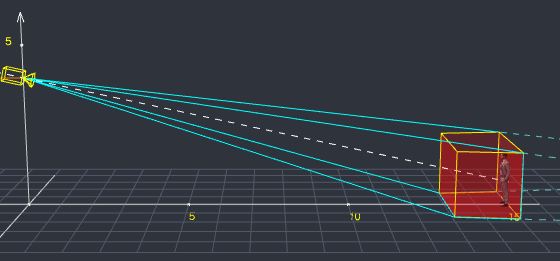